CSS 332
Programming Issues with OBJEct-oriented Languages
Lecture 2. 141003.
Today’s Agenda
Collect topics / questions
Encapsulation
Present / code snippets
.h files
Arrays
Vectors
Building from command line
Linux Box access / porting
Pointers
FileIO
Constructor Invocation Timing
In-class assignment:  team roster
Encapsulation and Data
public: contract exposes functions for class
The What
Actions
Designed first
Private:  All data, helper functions
Base types like int, double, …
Arrays
Vectors
Linked Lists
Queues
Stacks
Trees 
Graphs
example.h
#ifndef  EXAMPLE_H
#define EXAMPLE_H

Full .h file

#endif
Arrays
Arrays:  reservation and construction of indexed set of objects or built-in types
     int x=5;
  int arr1[100]
  int arr2[3] = {34, 7, 34};
  char cArr1[7];
  char cArr2[10][5];

  arr1[x] = 32;
  arr2[0] = arr1[x];
  cArr2[3][3] = ‘a’;

Arrays v Pointers (following are equivalent)
       void Foo(int arr[]) { }
       void Foo(int *arr) { }
MyFooClass  theFooObj;
 MyFooClass  arrFoo[200];  //default constructors run
 MyFooClass  *pFoo;

pFoo = arrFoo;
arrFoo[54] = theFooObj;
pFoo = &theFooObj;
Array Example
Write a function which reverses an integer array
Write a function which prints out an array
void ReverseArray(int *array, int length)
{
   for (int i = 0; i < length / 2; i++)
   {
      int temp = array[i];
      array[i] = array[length - 1 - i];
      array[length - 1 - i] = temp;
   }
}
void PrintArray(int array[], int length)
{
   for (int i = 0; i < length; i++)
   {
       cout << "array[" << i << "] = " << array[i] << endl;
   }
}
void PrintArray(int [], int );
void ReverseArray(int *, int);

int _tmain(int argc, _TCHAR* argv[])
{
   int arr1[6] = { 0, 1, 3, 6, 8, 9 };

   PrintArray(arr1, 6);
   ReverseArray(arr1, 6);
   cout << endl << "Reversed: " << endl;
   PrintArray(arr1, 6);

return 0;
}
Vectors
#include <vector>
Using namespace std;  
{
   vector<int> first; // empty vector of ints 
   vector<int> second (4,100); // four ints with value 100 
   vector<int> third (second.begin(),second.end()); // iterating through second 
   vector<int> fourth (third); // a copy of third 
   int myints[] = {16,2,77,29}; 
   vector<int> fifth (myints, myints + sizeof(myints) / sizeof(int) );
   for (int i=0; i < second.size(); i++) 
   {        
        cout << second.at(2);
        cout << second[2];
  }
  second.push_back(56);  
  int temp = second.pop_back();
Vectors
Excellent data structure choice
  Fast, safe-access, good memory characteristics
  Built on dynamic array
  Templatized so that 
         vector<myFooClass> vFoo(4);
Creating and running C++ from command line
Visual studio command prompt window
Create helloworld.cpp
#include <iostream>
int main()
{
    std::cout << "Hello World. It's Me!" << std::endl;
    return 0;
}

Cl helloworld.cpp
Hellowworld.exe

http://msdn.microsoft.com/en-us/library/ms235630(VS.80).aspx
Accessing Linux Lab and compiling
Good Sites for Linux access: http://depts.washington.edu/cssuwb/wiki/connecting_to_the_linux_lab
http://www.bothell.washington.edu/css/facilities/unix

 Install putty on your system
Transfer files with filezilla:  http://www.washington.edu/itconnect/connect/web-publishing/shared-hosting/sftp/

Compile and link all .cpp files (list as many .cpp files as you have for your program) then create an executable file called a.out: 
     g++ file1.cpp file2.cpp 
 Trick will in getting .h files correct
Build a stand-alone program on linux box
Let’s build Rational in Linux Lab
Computer Scientist of the week
Marc Andreessen
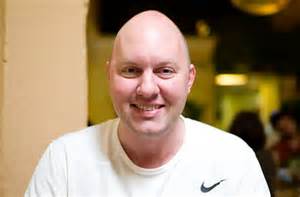 University of Illinois CU grad!
Author of Mosaic
Founder of NetScape
Board of directors of Facebook, eBay, HP
Venture Capitalist
Facebook, foursquare, Twitter, Pinterest
Skype
Pointers
?
?
?
?
?
?
6
6
p
p
p
p
q
q
q
q
x
x
x
x
Pointer variables			int *p, *q;
Int allocation			int x;
Address-of operator			p = &x;
Memory cell to which P points	*p = 6;
Pointer operations			q = p;
4
3
1
5
Pointer C++ Examples
We’ll use a pointer .cpp file
 Compile with command line
Bring into VS environment
  Play with pointers
  Why does this work:   char* InitialInput = "Adam";
File IO
In C:						In C++:					In Java:

FILE *fp;					ifstream inFile(“name.dat”);		import java.io.*;					
							or					FileInputStream infile =
						istream inFile;				new FileInputStream( “name.dat” );
if ((fp = fopen( “name.dat”, “r” ))	inFile.open(“name.dat”);			ObjectInputStream input =
    != NULL {				if ( inFile ) { // true of false		new ObjectInputStream(  infile );
	fscanf( fp, “%d”, &i );			inFile >> i;				try { i = input.readInt( );
	fclose(fp);					inFile.close( );				} catch ( EOFException e ) {
}						}							input.close( );
												}
Note: for output, use ofstream.
int temp;
ifstream inFile;
string fileName = "c:\\tmp\\parts.dat";

inFile.open(fileName);

inFile >> temp;
cout << temp;

cin >> temp;
Today’s In-class Assignment
Implement a team roster class
The members of a team (Players) have a first name, last name, and number
Today’s In-class Assignment
Implement a team roster class
The members of a team (Players) have a first name, last name, and number
Use an Array as a data structure in roster
Read in players from a file Players.txt (don’t worry about bad input)
     Tony Blair  14
     Spiro Agnew 7
     Clint Dempsey 6
        …..
Today’s In-class Assignment
Implement a team roster class
The members of a team (Players) have a first name, last name, and number
Use an Array as a data structure
Read in players from a file
     Tony Blair  14
     Spiro Agnew 7
     Clint Dempsey 6
        …..
 overload << so that the roster is printed out
Today’s In-class Assignment
Implement a team roster class
The members of a team (Players) have a first name, last name, and number
Use an Array as a data structure
Read in players from a file
     Tony Blair  14
     Spiro Agnew 7
     Clint Dempsey 6
        …..
 overload << so that the roster is printed out in alphabetical order